Základy psychologieII.seminář
Otázky z minulé přednášky
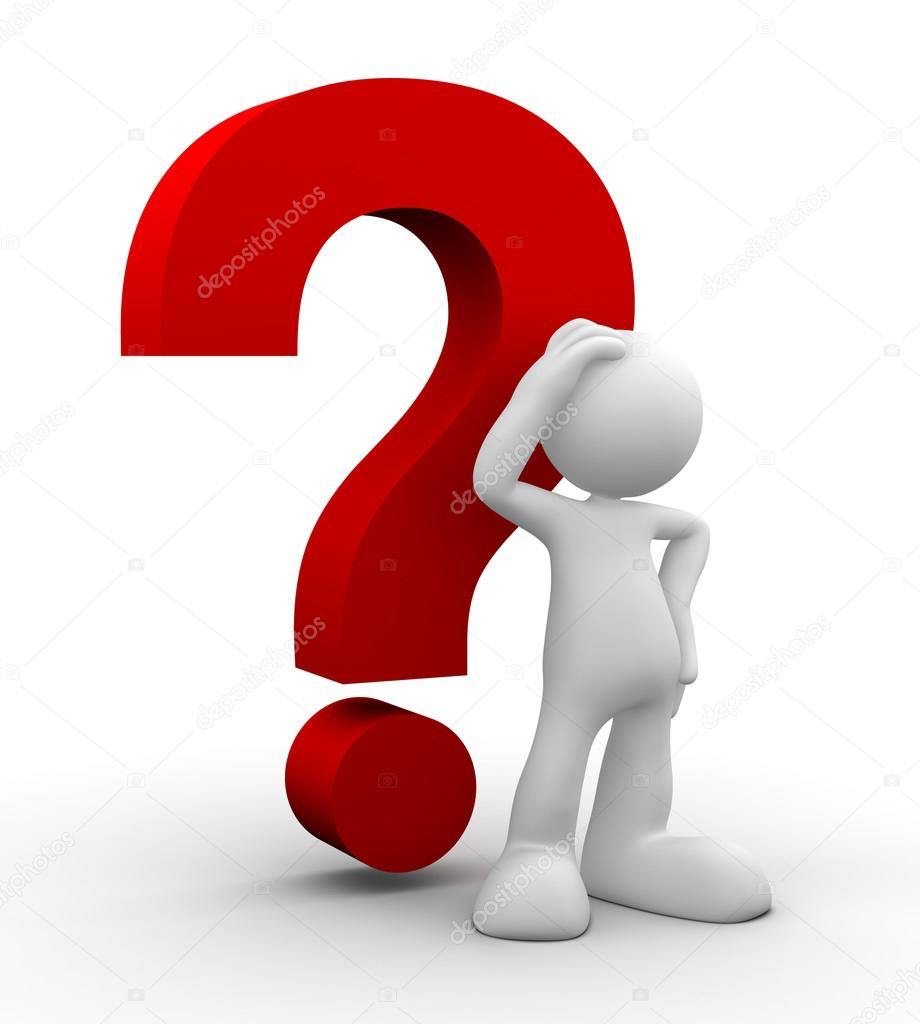 Napište 2 aplikované psychologické obory
Kdo je označován za zakladatele psychologie
Jak vypadá strukturální model struktury osobnosti dle Freuda
S jakým jménem je spojováno operantní podmiňování
Vyjmenujte fáze paměti
Jaká je kapacita krátkodobé paměti
Kdo je spojován s křivkou zapomínání
Jaký je rozdíl mezi strachem a úzkostí
Popište osobu s depresí
Imprintace (vtiskován)
1) Elementární typ učení, který se projevuje tím, že živé organismy postupně přestávají reagovat na podněty, které nejsou ani užitečné ani škodlivé
2) Opakované působení určitého podnětu vede k postupnému narůstání reakce vůči tomuto podnětu
https://www.youtube.com/watch?v=JGyfcBfSj4M
3) Jediná expozice určitého klíčového podnětu postačí k tomu, aby si živočich jeho obraz natrvalo uložil do paměti. Jedná se o učení bez opakování a bez posilování. Probíhá v raném dětství- v senzitivní kritické vývojové fázi
C)Habituace (přivykání)
B)Senzibilizace (zcitlivění)
V čem spočívá progresivní svalová relaxace?
:r1 spočívá v rychlém střídání dlouhého nádechu a krátkého výdechu
:r2 spočívá v postupném přesouvání pozornosti na jednotlivé svaly těla
:r3 spočívá v rychlém zahřátí, co největšího počtu svalů a následnému uklidnění
:r4 spočívá ve střídání napínání a uvolňování hybného svalstva
Čemu bychom se tu měli věnovat
Psychologické disciplíny, základní psychologická literatura, vývoj psychologie• Předmět a cíle psychologie. Metody zkoumání lidské psychiky a diagnostické metody v psychologii.• Pojem psychika – psychické stavy a procesy (kognitivní, emoční a volní procesy)
Základní pojmy z psychologie osobnosti, struktura osobnosti, vybrané teorie osobnosti. 
Okrajově psychopatologie
Vaše dotazy z minulé hodiny:
Syndrom vyhoření
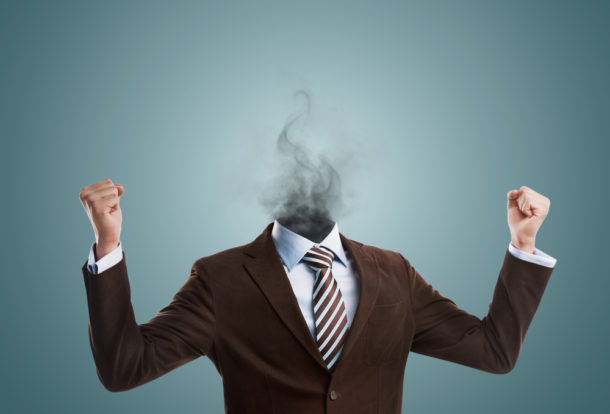 https://www.youtube.com/watch?v=j7h8hCYcGLs
https://is.muni.cz/el/1441/podzim2012/RV2BP_5PS/KRIZE_burnout_syndrom.pdf
Deja vu
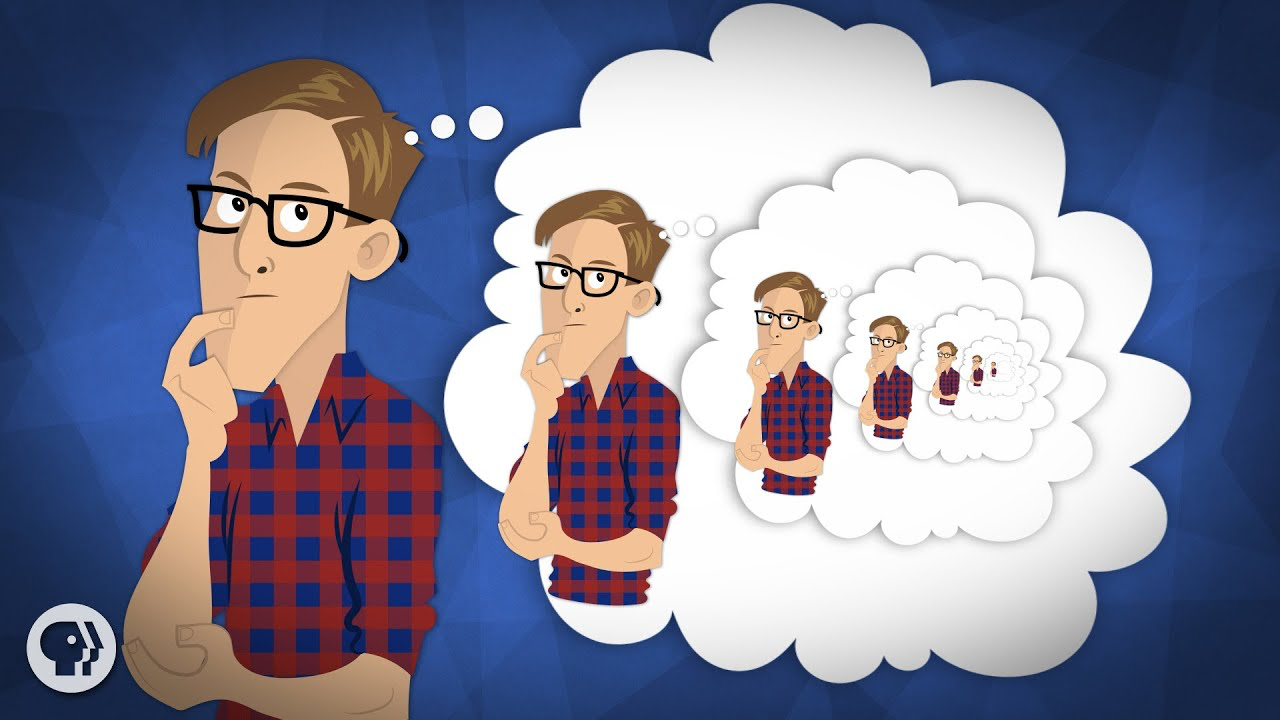 https://www.ted.com/talks/michael_molina_what_is_deja_vu_what_is_deja_vu
Pedofilie
https://www.reflex.cz/clanek/veda/94140/cyril-hoschl-pedofilie-a-jeji-priciny-souvisi-se-sexualnim-zneuzivanim-v-detstvi.html
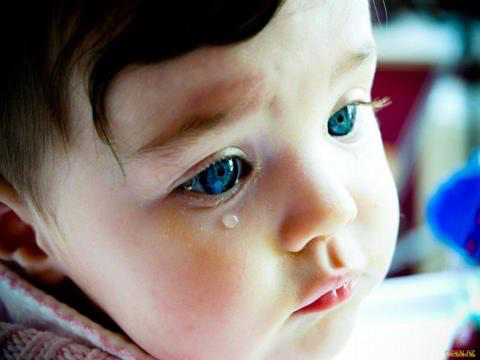 Obecná psychologie
vnímání
Organizace percepčního pole
Centrace- základní vlastnost vnímání- soustředění se na jednu část vjemového pole, jež tvoří tzv. FIGURU neboli předmět vnímání
POZADÍ- tvoří všechny ostatní předměty, které vnímáme nevýrazně nebo mlhavě
Při vyčleňování figury z pozadí se prosazují tvarové zákony, které popsal- Max Wertheimer
Organizace percepčního pole- tvarové zákony
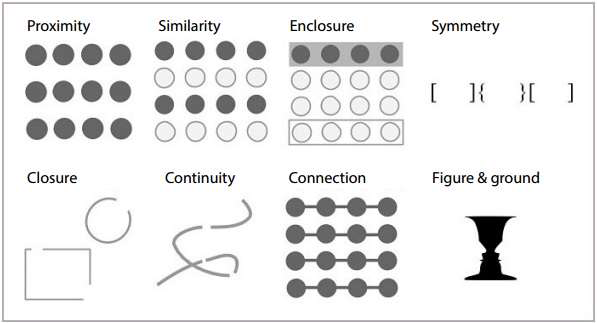 Poruchy vnímání
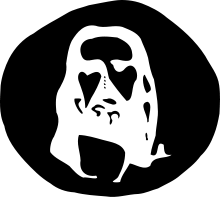 Nepatologické poruchy vnímání
Smyslové klamy
Purkyňovy paobrazy
Eidetismus
Pareidolie
Synestézie
Patické
Agnozoie
Depersonalizace
Iluze- zkreslený vjem vyvolaný skutečným podnětem
Halucinace- vjemy bez jakéhokoliv podnětu (nemocný je o jejich opravdovosti nevývratně přesvědčen)
pozornost
Vlastnosti pozornosti
Uveďte činitele ovlivňující Vaší pozornost, pozitivně i negativně
Selektivní pozornost
Cvičení
Při provádění takovýchto experimentů má z hlediska muž pozornosti auto rozhodující chlapec význam klobouk to špendlík, že bonbón text starý, který kůň osoba strom čte pero, je telefon smysluplný kráva a gramaticky kniha správný pásek. Díky muž tomu auto je chlapec text klobouk natolik špendlík snadný bonbón, že starý jeho kůň čtení strom není pero příliš telefon obtížné kráva a nevyžaduje kniha soustředěnou pásek pozornost.
Teorie selektivní pozornosti
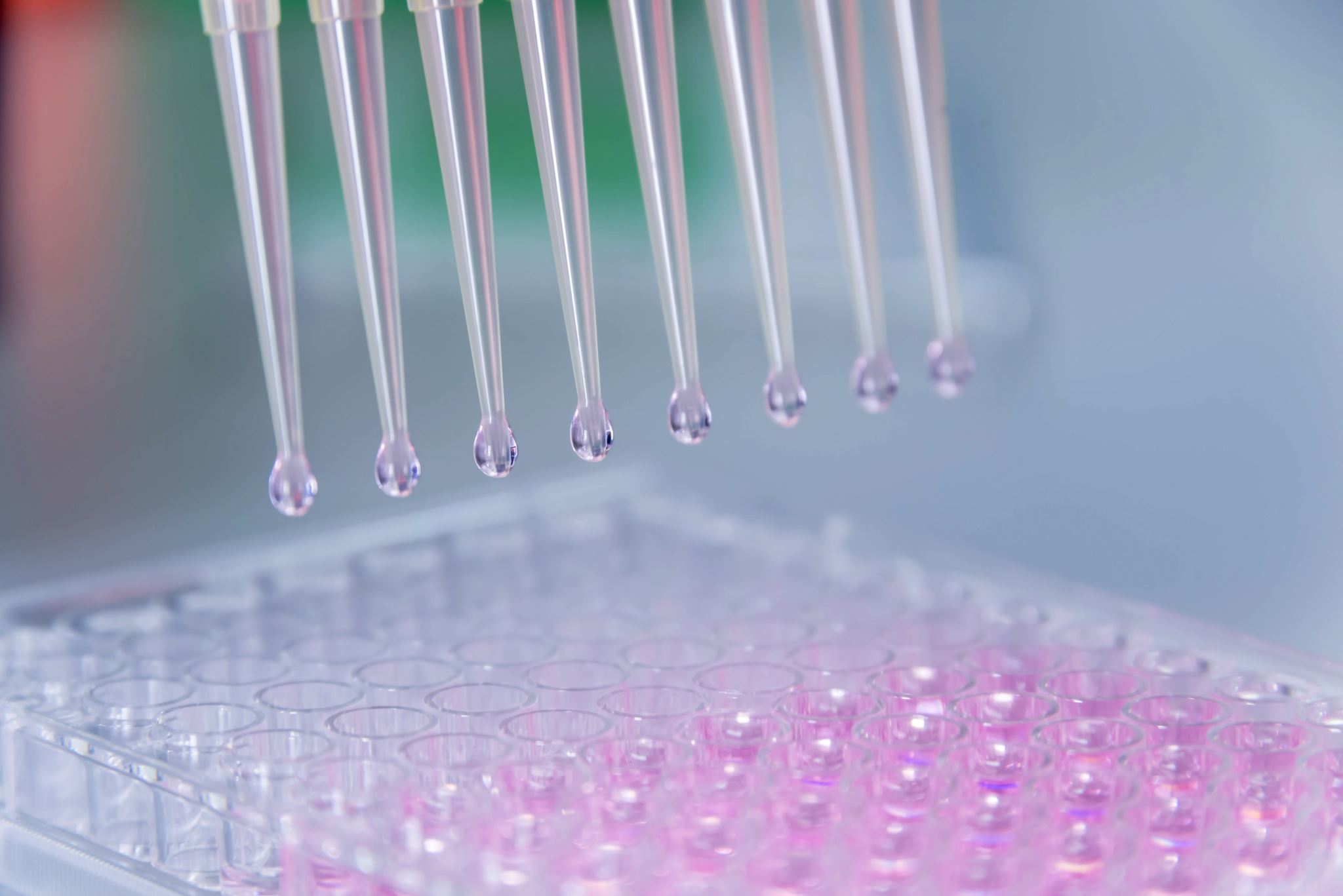 Test selektivity pozornosti
https://www.youtube.com/watch?v=vJG698U2Mvo
Řízené a automatické zpracování informací
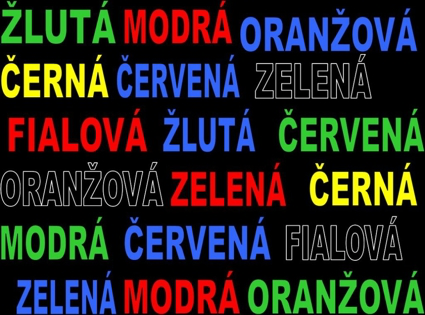 Záměrné zpracování informací je pomalé
Bezděčné (automatické)  probíhá rychle a téměř bez námahy
Bezděčné (automatické) a záměrné zpracování informací probíhá souběžně a simultánně ovlivňuje chování i prožívání
Stroopův test
Poruchy pozornosti
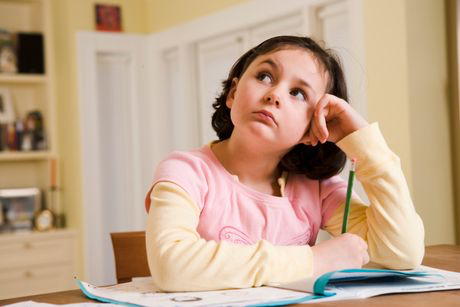 Roztržitost
Nadměrná fluktuace- těkavost
LMD,AHDH,ADD
zúžená pozornost neboli tunelové vidění - panika
Aprosexie
Hypoprosexie
Hyperprosexie
Paraprosexie (Dochází k předčasnému reagování nebo naopak opoždění reakce po podnětu následkem vnitřní tenze)
adhd
https://www.youtube.com/watch?v=T4Dtp1wcnjk
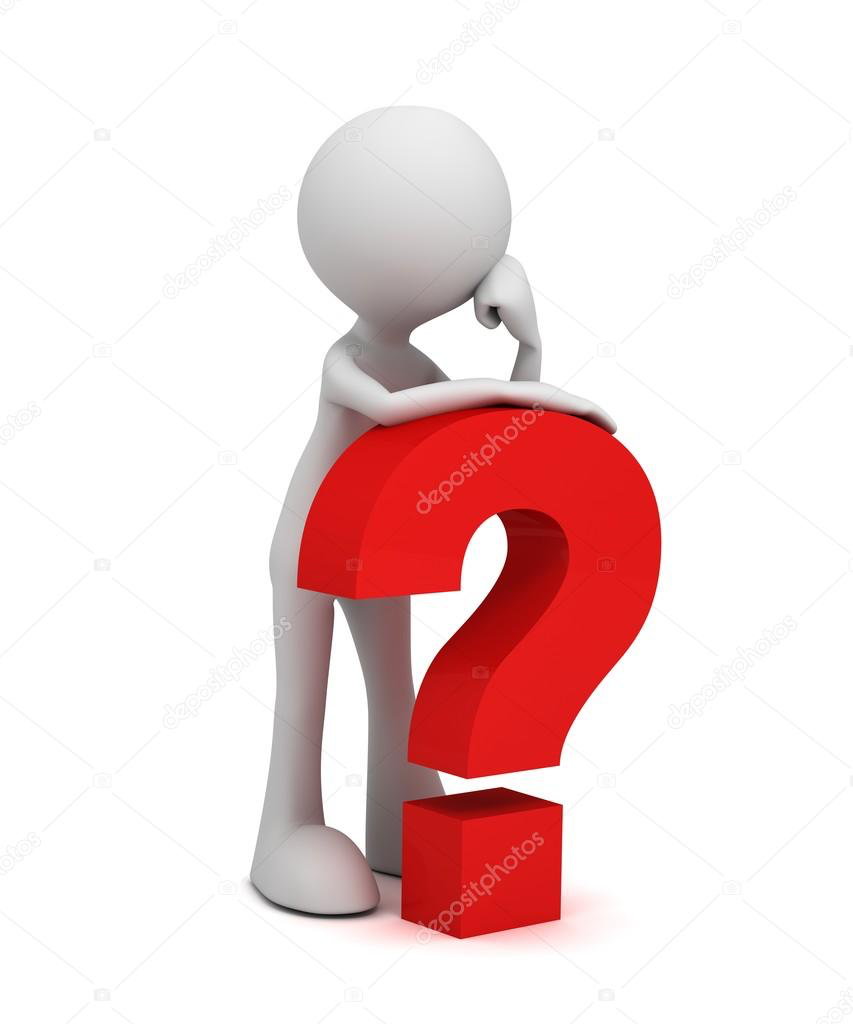 Otázky
Co je LDE?
Co je LMD?
Jak vzniká ADHD?
Je ADHD způsobeno nesprávnou výživou?
Výskyt ADHD u dětí-procentuálně- kolik v populaci
Jakou paměť krátkodobou nebo dlouhodobou budou mít děti s ADHD lepší?
TYPY
ADHD s převažující poruchou pozornosti
ADHD s převažující motorickou hyperaktivitou a impulzivitou
Kombinovaný typ
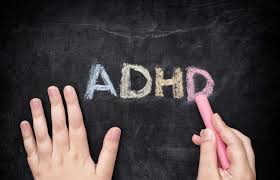 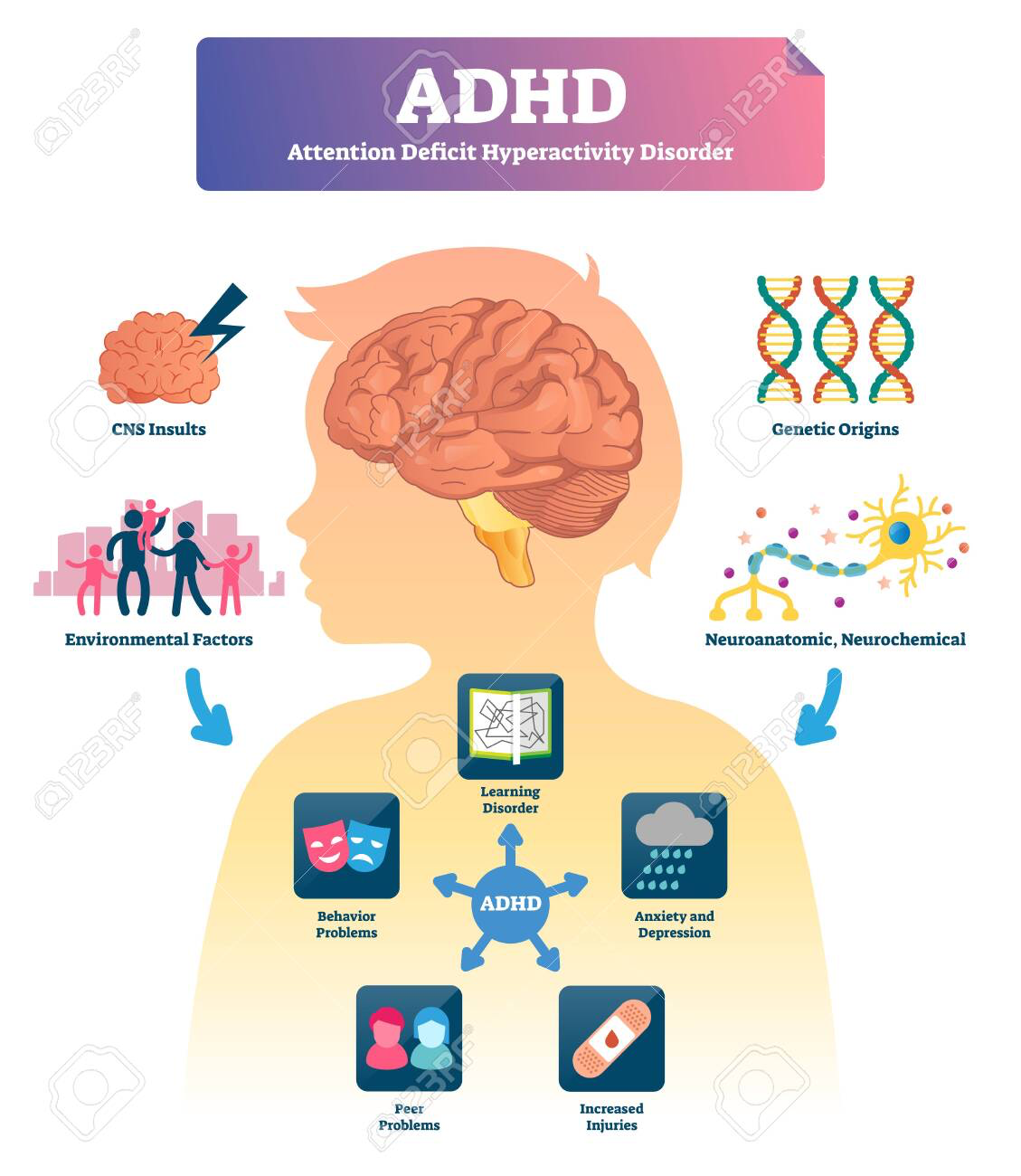 VZNIK
Vrozený neurovývojový syndrom
Drobné difuzní poškození CNS vznikající v období vývoje a zrání CNS
Způsobeno nedostatkem kyslíku
Velký podíl genetických faktorů
Snížená aktivita dopaminu, noradrenalinu a z části i serotoninu
4-19 % výskyt v populaci
Ve 40-50 % přetrvává do dospělosti
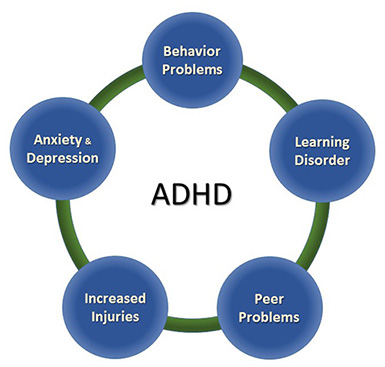 Pozornost
Rotěkanost, nesoustředěnost, nepozornost
Nevýběrová pozornost
Hyperaktivita
Impulzivita

Poruchy motoriky
Poruchy percepčních funkcí
Poruchy v oblasti myšlení a řeči
Emoční poruchy
Poruchy chování
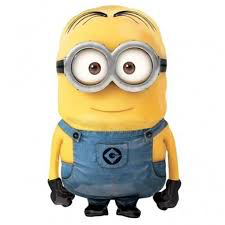 MYŠLENÍ
Myšlenkové operace
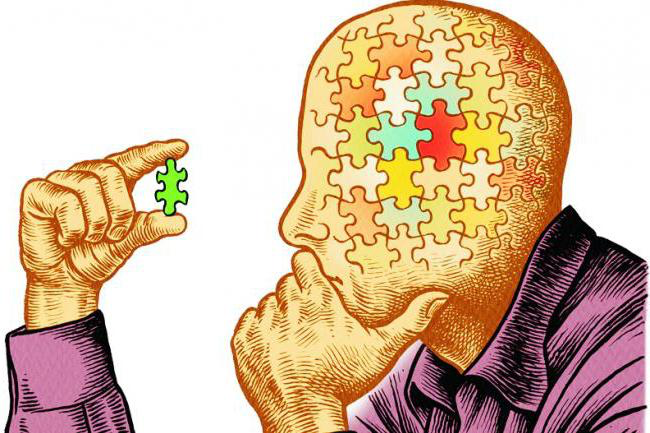 Logické- přesná pravidla
Správné vs. Nesprávné
Pravdivé vs. Nepravdivé
algoritmy
Heuristické
Zkrácené myšlenkové postupy
Pravidla „od oka“ „baj očko“
Vhodné vs. Nevhodné
Vyhovující vs.  nevyhovující
Usuzování
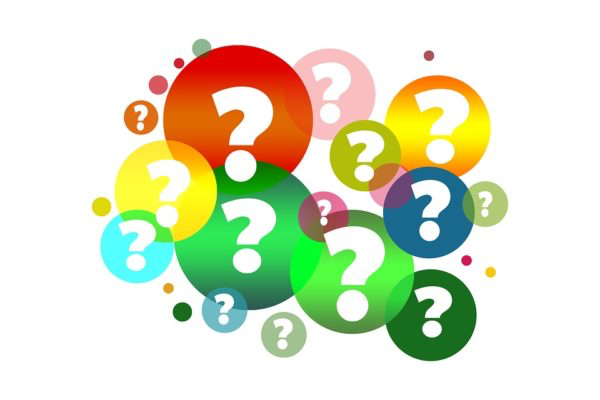 a)  1,7,13,19,? 
b)  1,5,25,125,? 
c)  5,10,?,20,25 
d)  1,1,2,3,3,5,4,7,?,?
e)  1,2,4,7,11,?
Nejprve induktivně nalezneme obecný princip, který platí pro celou sekvenci, a pak s pomocí dedukce odvodíme další pokračování
a)  1,7,13,19,25–přičítá se 6
b)  1,5,25,125,625–násobí se 5
c)  5,10,15,20,25–přičítá se 5
d)  1,1,2,3,3,5,4,7,5,9– 2 řady, jedna přičítá 1, druhá 2
e)  1,2,4,7,11,16–postupně se přičítá 1,2,3,4,5
Konfirmační zkreslení
Zaměření pozornosti na taková data, která jsou v souladu s jejich výchozím stanoviskem, případně je aktivně vyhledává
Výjimka potvrzuje pravidlo (Pravidlo platí i tehdy, když se objevily případy, které ho nepotvrzují.)
Původní význam: výjimky prověřují pravidlo
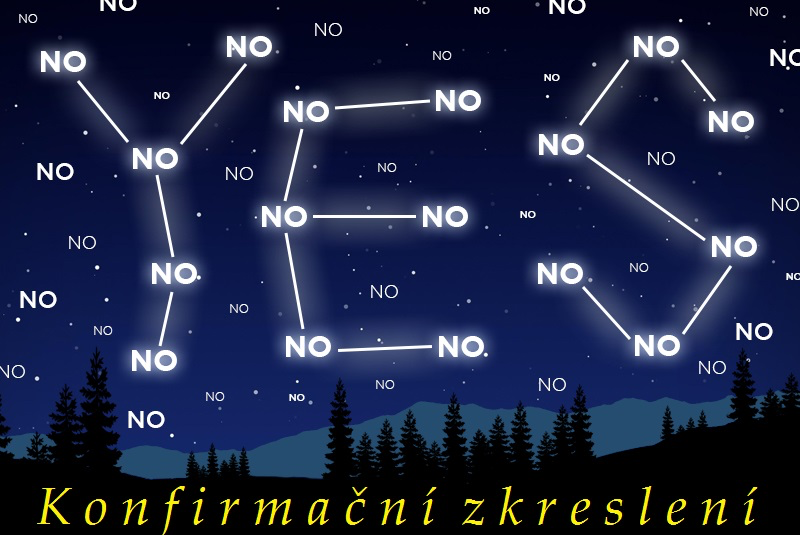 heuristiky
Představte si, že jste poprvé potkali vašeho nového souseda. Během krátkého rozhovoru jste si všimli, že se konzervativně obléká, je pečlivě upravený, má bohatou slovní zásobu, zřejmě hodně čte a je poněkud plachý. Je podle vašeho názoru pravděpodobnější, že je zaměstnancem obchodní firmy, zubařem, knihovníkem nebo číšníkem?
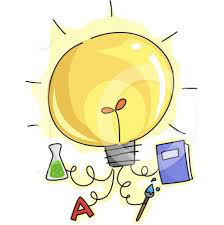 Heuristika reprezentativnosti
Lidé se řídí pravidlem: Čím víc se daná událost, objekt nebo osoba podobá typickému příkladu dané kategorie, tím větší je pravděpodobnost, že do ní patří
Ignorujeme poměrný výskyt
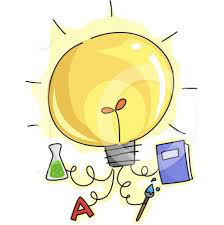 Vyskytuje se písmeno R ve slovech častěji na prvním nebo na třetím místě?
Heuristika založená na dostupných informacích
Do 5 sekund odhadněte výsledek úlohy
A: 8X7X6X5X4X3X2X1=
Do 5 sekund odhadněte výsledek úlohy
B:1X2X3X4X5X6X7X8=
Heuristika ukotvení a přizpůsobení
Efekt kognitivního rámce
Spojit 9 bodů uspořádaných do čtverce 4 úsečkami a přitom nezvednout tužku od papíru
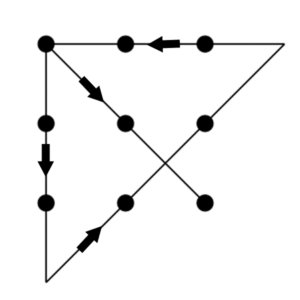 Mentální nastavení- lpění na osvědčených myšlenkových postupech. Člověk na danou situaci aplikuje vyzkoušený postup. Projevuje se rigidním, rutinním používáním obvyklých metod řešení problému.
Vaším úkolem je umístit svíčku na korkovou stěnu tak, aby když se zapálí, vosk nekapal na stůl. Jak to uděláte?
Kreativita
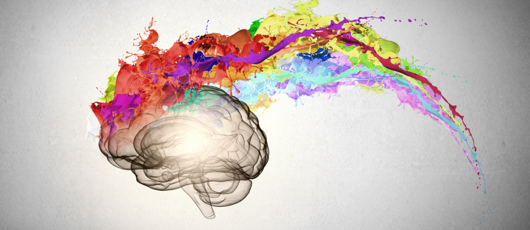 Karl Duncker- funkční fixace- druh mentálního nastavení
Wertheimer- reproduktivní a produktivní myšlení
Guilford- konvergentní a divergentní myšlení
Poruchy myšlení
Kvantitativní
Zpomalené (útlum myšlení)
Myšlenkový záraz (blok)
Zrychlené, překotné myšlení
Roztržité myšlení
Zabíhavé myšlení
Nevýpravné myšlení 
Ulpívavé myšlení (perseverace)
Poruchy myšlení
Kvalitativní poruchy myšlení
Allogenní (podvržené) myšlenky
Autistické (dereistické) myšlení
Katatymní (holotymní, epitymní) myšlení
Plané mudrování, šroubované myšlení, rezonérství
Dominující myšlenka (představa)
Vztahovačné (paranoidní) myšlení
Tangenciální myšlení
Paralogikcé (dyslogické) myšlení
Inkoherentní (nesouvislé) myšlení
Magické (symbolické) myšlení
Obsedantní myšlenky 
Bludy
Poruchy inteligence
Mentální retardace
Demence
Sociální zanedbanost
Spánek
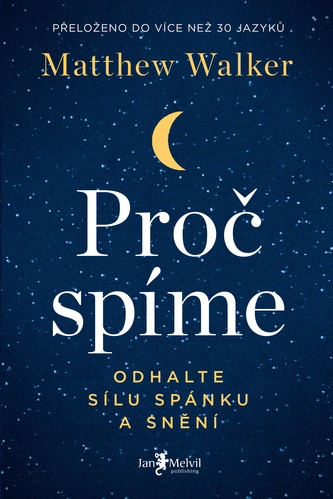 https://www.ceskatelevize.cz/porady/10214731958-zahady-duse/210572231050005-zahada-spanku/video/
Osobnost-porucha osobnosti
https://www.ceskatelevize.cz/ivysilani/10214731958-zahady-duse/209572231050006-zahada-osobnosti/titulky#t=16m29s
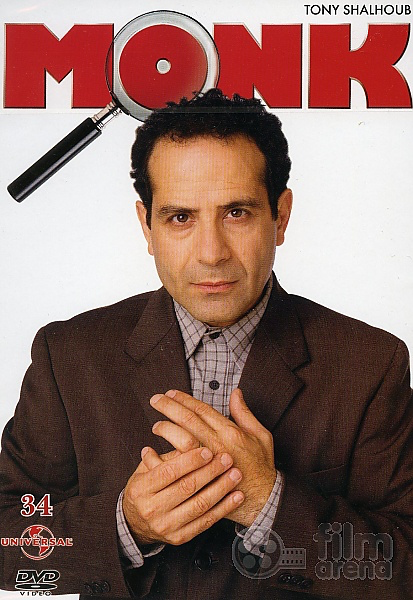 OCD
https://www.youtube.com/watch?v=oAK0FmZbsu8
Příčiny OCD
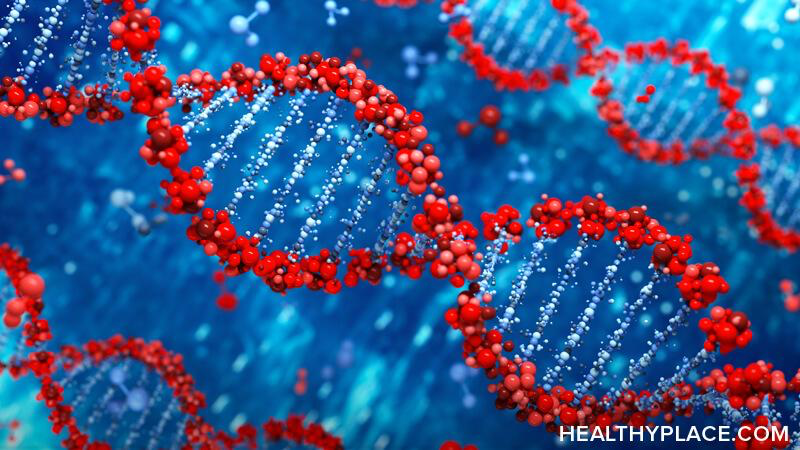 Multifaktoriální příčina
Způsob výchovy v rodině- přílišný důraz na čistotu, pořádek, uspořádání
Úzkostné ladění rodičů
Nerovnováha serotoninu
Vliv genetiky
Dědičná emocionální přecitlivělost, neurotické ladění
Výskyt
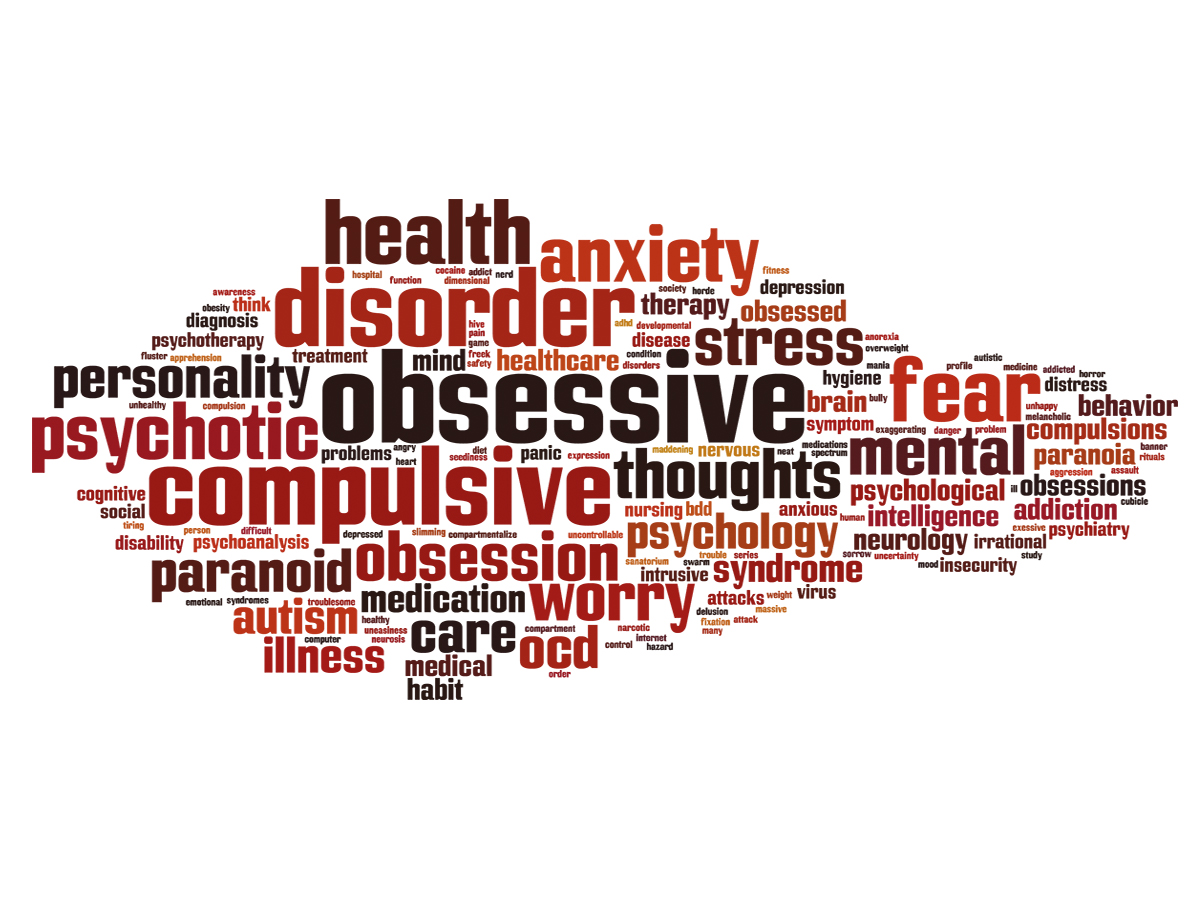 OCD se často objevuje v období výrazného emočního stresu
V dospělé populaci tímto onemocněním trpí 1 člověk ze 100
U dětí 1 dítě z 200
Výskyt OCD u dětí je téměř stejný jako výskyt dětské cukrovky
Nejčastěji je nástup onemocnění zaznamenán mezi 7.-12. rokem věku dítěte a dále v počátku rané dospělosti mezi 20.-22. rokem věku
V dětském věku převažují chlapci nad dívkami v poměru 3:2 (v dospělosti se poměr vyrovnává)
Kazustiky
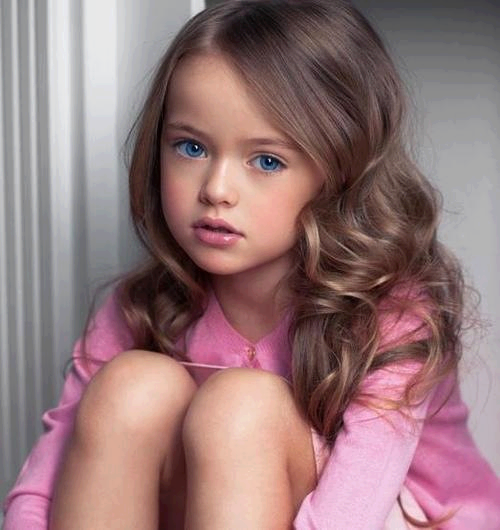 Elišku napadaly nepříjemné myšlenky, že bude jednou „postižená“ (bude sedět na invalidním vozíku a nebude moci chodit), vždy když se setkala s něčím, co jí to připomnělo- viděla lidi na invalidním vozíku, viděla značku „parkování pro invalidy“. 
Musela vždy v duchu odříkat modlitbu, aby zahnala myšlenky na to, že bude „postižená“, když viděla lidi na invalidním vozíku. Modlitbu musela v duchu řícit vždy osmkrát po sobě, protože jí bylo 8 let.
Kazuistika
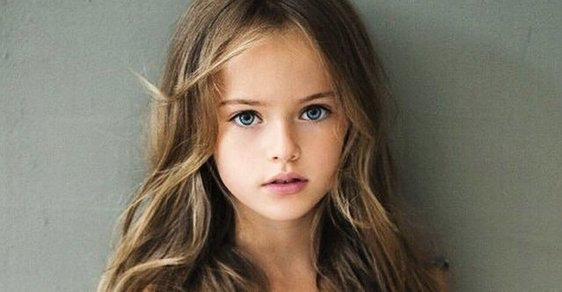 Klárku přepadaly myšlenky na to, že ji budou ovládat staré dřevěné loutky, vždy když je viděla v obchodě za výlohou, na obrázku, četla o nich v knížkách, slyšela, že do města přijede loutkové divadlo.
Klárka si musela umýt několikrát obličej a ruce, celá se převléci do čistých šatů, ty staré hned dala do pračky a čtyřikrát se musela zatočit kolem své osy dokola nejprve na pravou stranu, pak na levou stranu, aby se očistila od možného sledování starou loutkou, kterou viděla v obchodě.
Ujištění
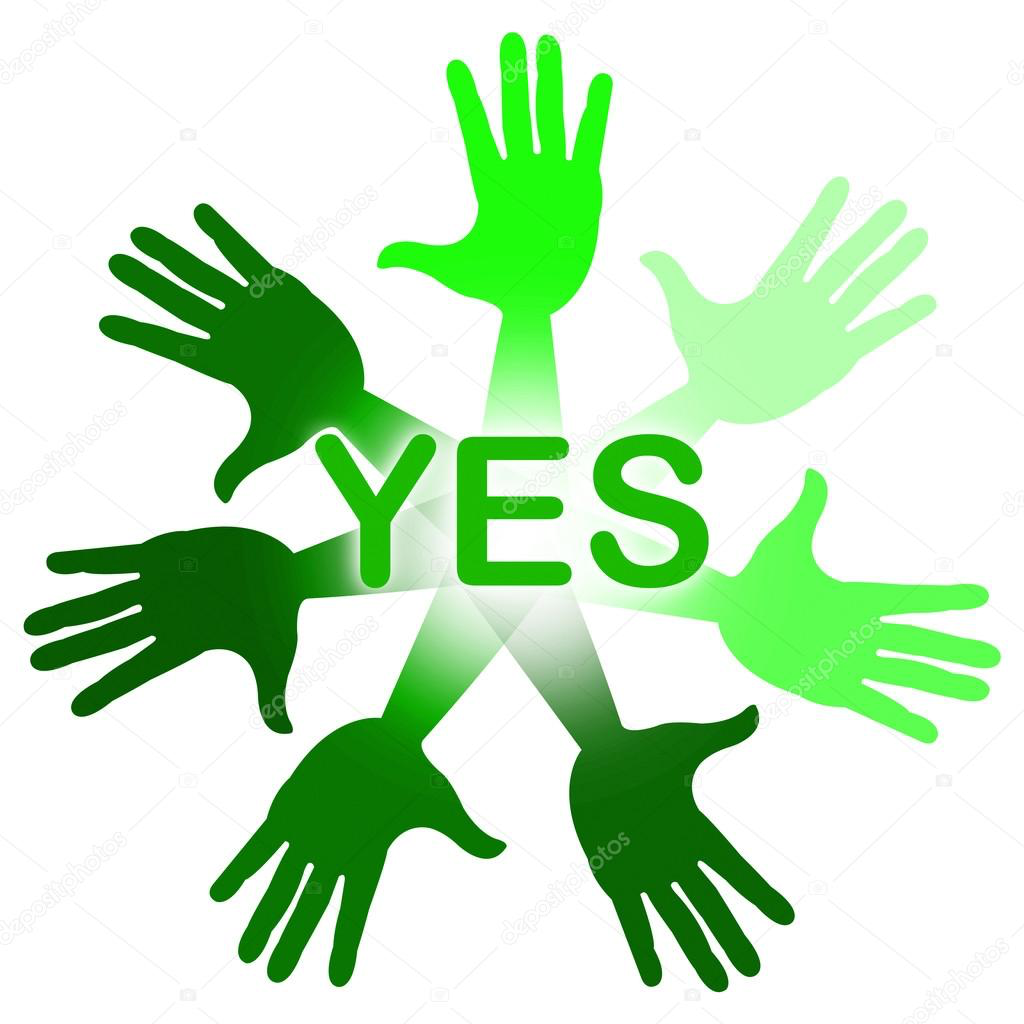 Jistým druhem kompulze je i ujišťování, kdy se dítě opakovaně ptá svých blízkých, zda například zamkli dveře, zda nebyl někdo v jeho pokoji atd. 
Ujištění okolí na chvíli úzkost dítěte sníží, po čase se však dítě ptá znovu a naléhá, dokud nedostane odpovídající odpověď
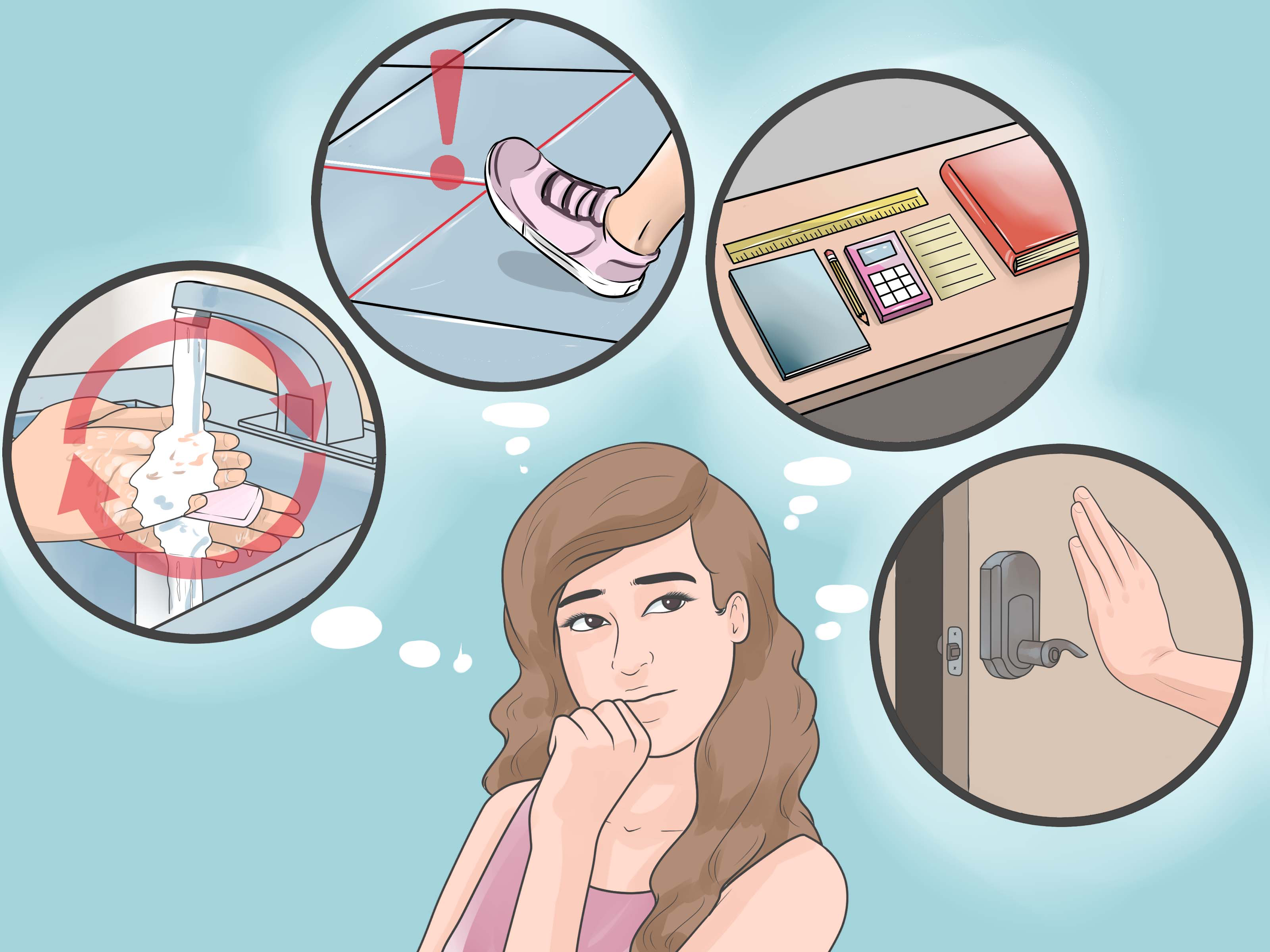 Podoby ocd
Obsese (vtíravé myšlenky) a kompulze (nutkavé neutralizující chování)
Převažují jen obsese
Převažují pouze kompulze (jen pohled na ostré hrany předmětů-stolu, kostek…, jej nutí se jich dotýkat)
Dítě se tak nechová, protože by si to přálo, bavilo ho to, či by tímto způsobem chtělo terorizovat, provokovat okolí
Samo si nemůže pomoci a provádění kompulzí ho rozhodně netěší
Pokud na něj bude okolí přísné, bude ho za jeho chování kárat, zakazovat mu to, aniž by rozumělo, proč se tak dítě chová, zapříčiní ještě větší úzkostnost dítěte, zhorší vzájemný vztah a i to, že by si dítě mohlo snažit najít jiné skrytější formy kompulzivního jednání
Dítě potřebuje zažít pocit přijetí i se svými „podivnostmi“
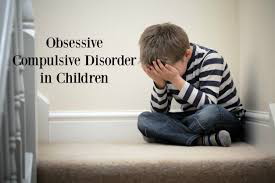 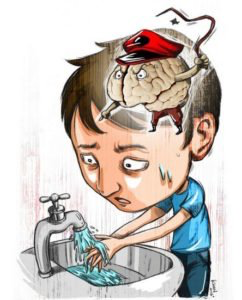 Dítě potřebuje pochopit co se mu děje
Externalizace 
Nutilka
Kompulze- bojové chování proti úzkostem
Díky tomu, že nepříjemné myšlenky zaháníme různým bojovým chováním, nemáme možnost zjistit, že by nás tyto myšlenky později opustili samy
Vyhýbavé a zabezpečovací chování
Filipovi se vtírala myšlenka poté, co sáhl na kliku, že je od kliky zašpiněn a nakažen bacily, které na klice byly.
Filip přestal chodit odpoledne ven, přestal chodit na kroužky. Čekal, až otevře někdo jiný, aby je nemusel otevírat on a sahat na kliku
Jáchym se bál nákazy, znečištění. 
Odmítal chodit na hodiny tělesné výchovy, neboť se při cvičení museli dotýkat podlahy tělocvičny, lehat si na žíněnky atd. Jáchym se vymlouval na bolesti břicha, hlavy.
Petr se bál špíny.
Nutil své rodiče, aby si ihned po příchodu domů převlékli oblečení, které smělo být jen v určité části bytu, umyli si ruce. Bratrovi ztropil scénu, kdykoli si chtěl pozvat někoho ze svých přátel domů na návštěvu. Zamykal si svůj pokoj, aby do něj nemohl někdo vejít a „znečistit“ mu jeho prostředí. Nikdo z rodiny si nesměl sednout na jeho židli u stolu.
Úzkost v těle
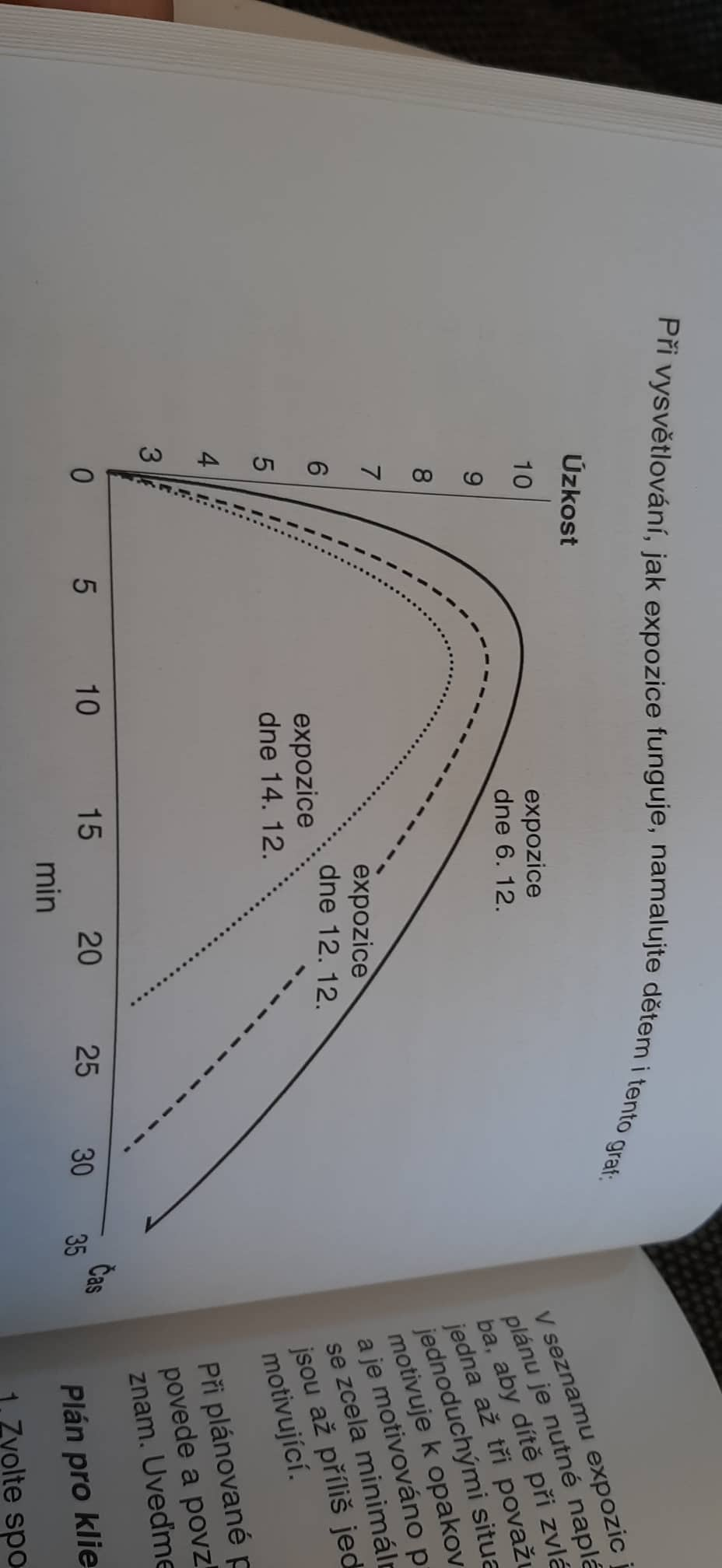 Prognóza
Okolo 85-90 % případů je schopno se svých příznaků zbavit, někdy zcela, jindy s částečným oslabením sociálního fungování či mírným výskytem symptomů, které však neblokují nemocného v jeho běžném životě
Zbývajících 10-15 % případů má chronický průběh s výrazným zhoršením v oblasti sociálních vztahů, začlenění se do běžné společnosti, s celkovým zhoršením kvality života a možnosti začlenění se (studium, zaměstnání, volný čas…)
Faktorem, který zhoršuje prognózu, je výskyt OCD v rodině
Příznaky OCD rovněž zhoršuje stres a přítomnost deprese
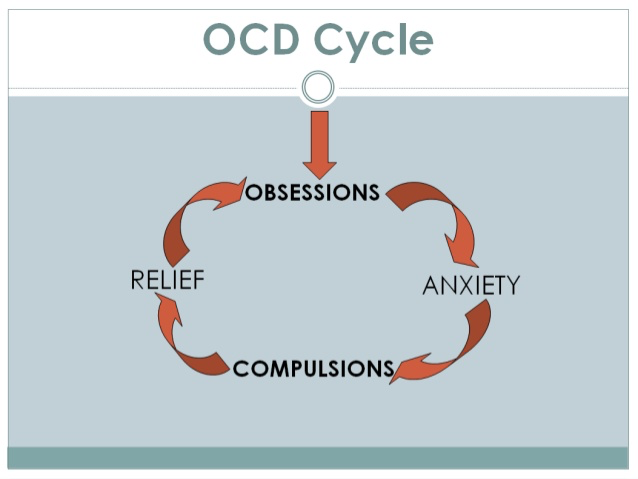 Zásady zdravé komunikace
Já výrok (jak se cítím, co je příčinou, co potřebuji)
Empatická reakce- pojmenování pocitů  (používáme slova asi, možná) a očekávání druhé osoby
Vyjádření podpory
Respekt pocitů dítěte
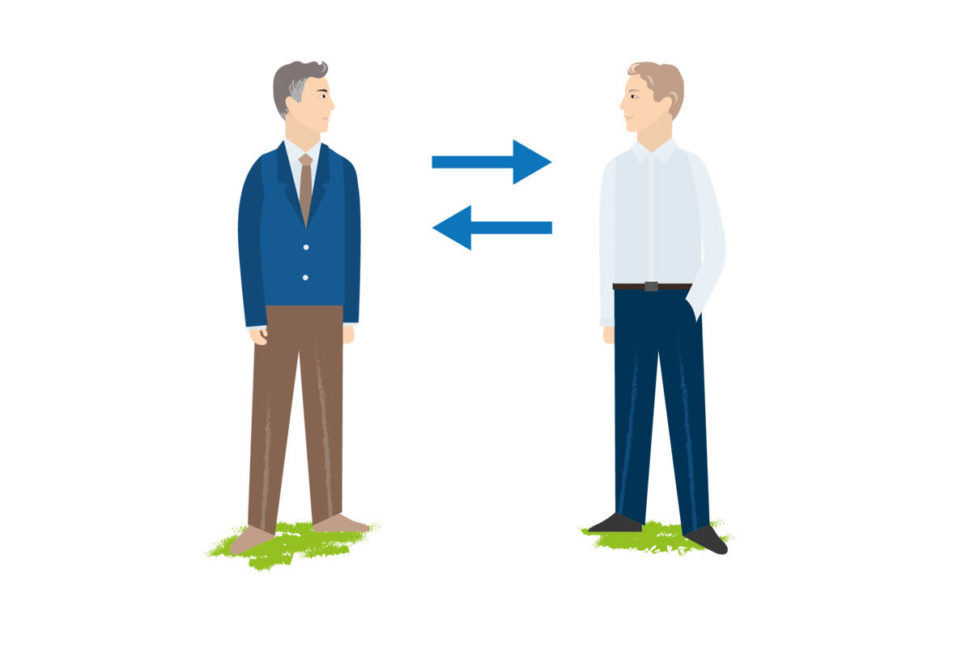 Komunikace
Přestaň se rozčilovat. 				Moc by si tu zmrzlinu chtěl, já tě slyším
Uklidni se.					Dnes se nedaří, viď, chápu, že se zlobíš.
Nic se ti nestalo. 				Rozumím, že ti není dobře.
To si teda vyprošuji takovéto chování		Cítím se naštvaně, když na mě křičíš.
Nech toho					Chápu, že tě něco trápí, jsem tu pro tebe. 
Chováš se jako puberťák			Jsem naštvaná, když mi odsekáváš.
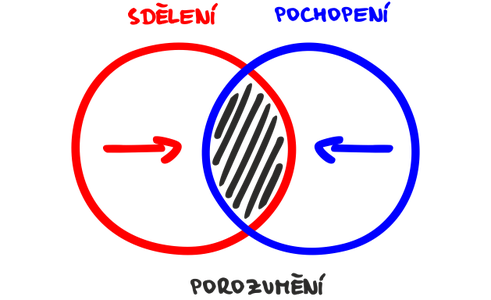 komunikační zlozvyky
Na které věty, které ve vás zanechaly negativní pocity si vzpomínáte ze školy? 

Značkování
Nadměrné zobecňování
Připisování úmyslu
Překrucování skutečnosti

Zkuste si vypsat vlastní komunikační zlozvyky a pak si je přeformulovat tak, aby vám zněly lépe.
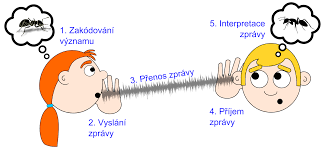 Diskuze nad videem z TEDU
https://www.ted.com/talks/susan_david_the_gift_and_power_of_emotional_courage#t-988066
Otázky k domácímu úkolu
1. Zkuste vymyslet název pro video. 
2. Co je rizikem falešné pozitivity. 
3. Co je ve videu myšleno strnulým pohledem na emoce?
4. Co je amplifikace v souvislosti s emocemi a kdy k ní dochází? 
5. Co nám může přinést pojmenování našich emocí?
6. Jaký je rozdíl mezi větami Já jsem smutná X Cítím se smutná 
7. Co je emoční agilita?
Lepší už to nebude  (OCD)
The hours (Deprese a sebevraždy)
Death and the maiden (PTSD)
Gone girl (poruchy osobnosti)
Andělé všehomíra (Schizofrenie)
Phoboe in wonderland (OCD)
Inside out
Vlna ( Die Welle)